Unit 1
Lesson 1: 
Meeting the newcomers
Reading
Ukraine
Albania
Georgia
I come from: κατάγομαι από …
I come from Greece. 
I come from Italy.
back to text
North
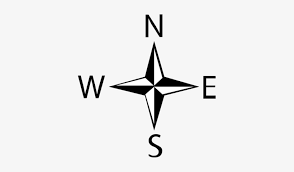 West
East
South
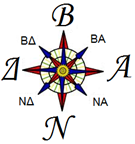 back to text
the capital: an important city where the main government of a country, state etc is/ πρωτεύουσα
The capital city of Greece is Athens.
The capital city of the United Kingdom is London.
my hometown: the place where you were born and spent your childhood./ η πόλη που γεννήθηκα 
My hometown is Thessaloniki.
back to text
coast: 
the area where the land meets the sea./ ακτή, 
on the coast of
Peraia is located on the south coast of the Thermaic Gulf.
back to text
plain: a large area of flat land/ πεδιάδα
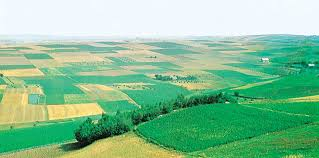 back to text
such as: used when giving an example of something
Cartoon characters such as Mickey Mouse and Snoopy are still popular.
High mountains, such as the Carpathians.
back to text
river = ποτάμι
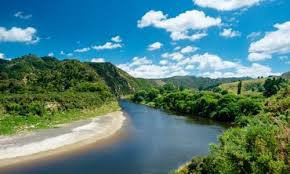 back to text
flow: when a liquid, gas, or electricity flows, it moves in a steady continuous stream/ κυλάω, ρέω
The river flows across the country.
split: to divide or separate something into different parts or groups, or to be divided into different parts or groups/ χωρίζω, διαιρώ
The book is split into six sections.
back to text
the weather: the temperature and other conditions such as sun, rain, and wind/ ο καιρός



In winter the weather gets cold.
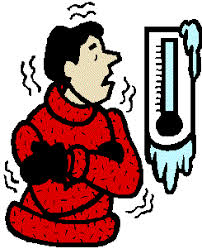 back to text
across: from one side of something to the other./ από τη μια πλευρά στην άλλη.


She walked across the road.
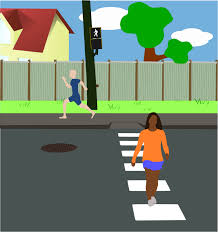 back to text
cool: low in temperature, but not cold, often in a way that feels pleasant / δροσερός
She swam out into the cool water.
The evening air was cool.
back to text
along: from one place on something such as a line, road, or edge towards the other end of it / κατά μήκος
We were driving along Follyfoot Road.
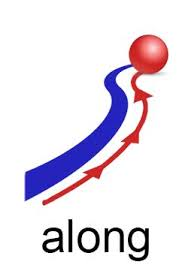 back to text
outdoors: outside
It’s warm enough to eat outdoors tonight.
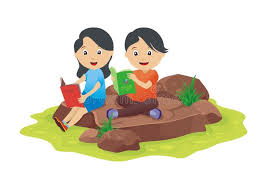 back to text
nuclear power plant: a building where electricity is produced to supply a large area/ εργοστάσιο παραγωγής ηλεκτρικής ενέργειας



accident:  a situation in which someone is injured or something is damaged without anyone intending them to be/ ατύχημα
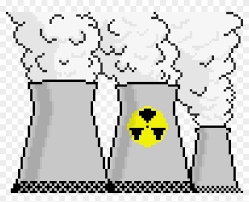 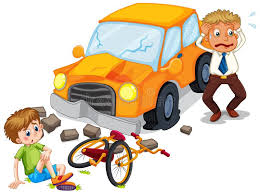 back to text
cause: to make something happen / προκαλώ
environmental problems: problems that affect the air, land, or water on Earth/ περιβαλλοντικά προβλήματα
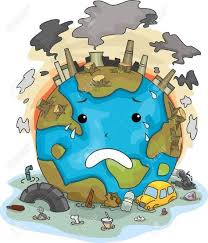 back to text
worry: to be anxious or unhappy about someone or something, so that you think about them a lot/ ανησυχώ
I worry about my daughter.
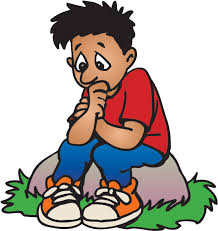 back to text
enough: the degree that is necessary or wanted/ αρκετός, -ή, -ό
Are the carrots cooked enough?
You can go to school when you’re old enough.
drinking water supplies:  an amount of drinking that is available to be used/ αποθέματα πόσιμου νερού
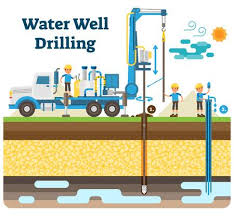 back to text
despite: used to say that something happens or is true even though something else might have prevented it/ παρά, παρόλο
Despite all our efforts to save the school, the authorities decided to close it.

outgoing: someone who is outgoing likes to meet and talk to new people/ εξωστρεφής
We’re looking for someone with an outgoing personality.
I am an outgoing, lively person who enjoys adventures and meeting new people.
back to text
brave:  dealing with danger, pain, or difficult situations with courage and confidence/ γενναίος, -α, -ο
No matter how hard I tried to be brave and strong, I couldn't stop myself from crying.
country: χώρα
My country is Greece. 
I like travelling to a foreign country.
back to text
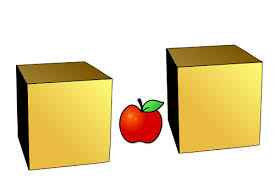 between
The apple is between the two boxes.



The pink rabbit is between the blue
and the yellow rabbit.
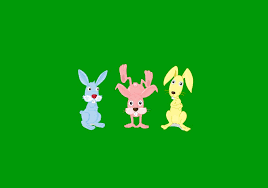 back to text
ancient: belonging to a time long ago in history, especially thousands of years ago/ αρχαίος, -α, -ο.
He's not just old, he's ancient.
This is an ancient Greek vase.
share borders with:  if one country, state, or area shares borders with another, it is next to it./ συνορεύω
Albania shares borders with Serbia, Montenegro and Greece.
back to text
border (verb): συνορεύω, γειτνιάζω
The Black Sea borders a half-dozen countries.
Greece is bordering with Albania, North Macedonia, Bulgaria and with the Turkey
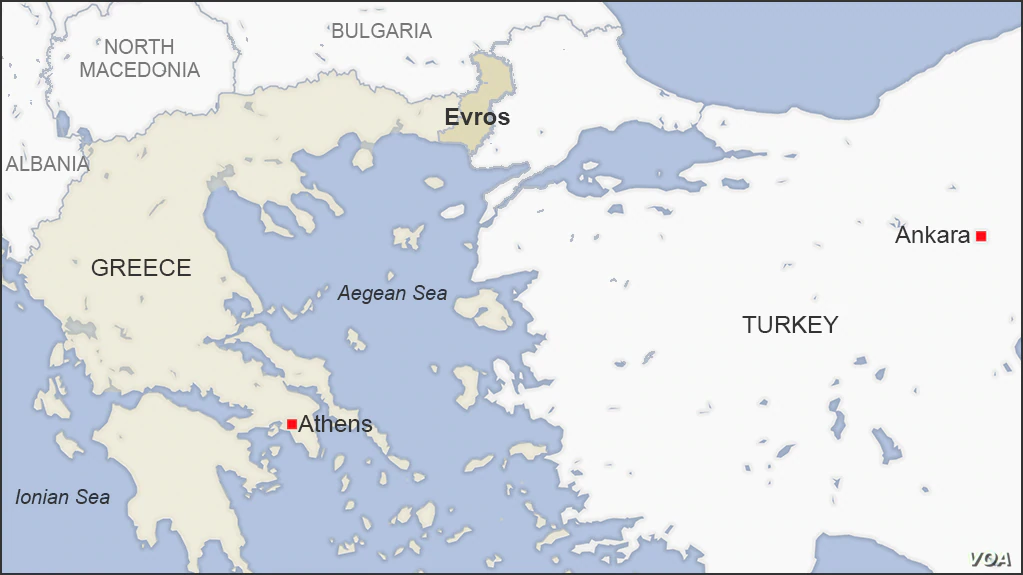 back to text
during: from the beginning to the end of a period of time. / κατά τη διάρκεια
During the summer she worked as a lifeguard.
He slept calmly during the early part of the night.

beach: παραλία
We have fun at the beach every 
summer.

b
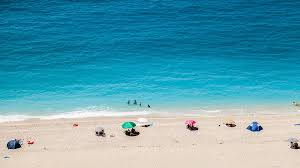 back to text
the temperature: a measure of how hot or cold a place or thing is/ θερμοκρασία
drop (verb): 1) to stop holding or carrying something so that it falls/ αφήνω κάτι να πέσει,
 			2)  to fall suddenly onto the ground or into something/ πέφτω
In winter, the temperature usually drops.
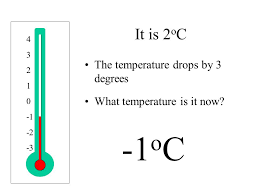 back to text
It rains heavily: in large amounts, to a high degree, or with great severity/ σε μεγάλο βαθμό


It rained heavily yesterday.
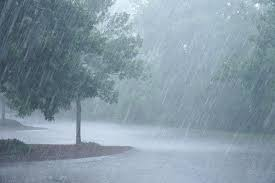 back to text
natural disaster: a sudden event such as a flood, storm, or accident which causes great damage or suffering  / φυσική καταστροφή
earthquake: a sudden shaking of the Earth’s surface that often causes a lot of damage/ σεισμός
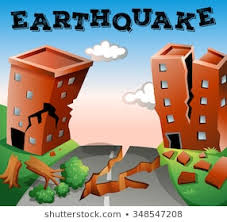 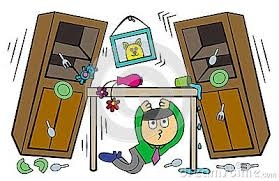 back to text
tsunami: a very large wave, caused by extreme conditions such as an earthquake, which can cause a lot of damage when it reaches land/ τσουνάμι
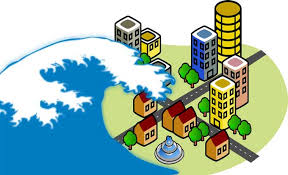 back to text
popular: liked by a lot of people/ δημοφιλής
Hilary was popular at school.
Coffee is probably the most popular drink in the world.
back to text
nun: someone who is a member of a group of religious women that live together in a convent/ καλόγρια.




                                                                  monk (καλόγερος)
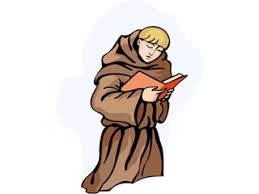 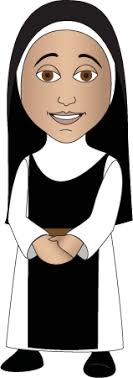 back to text
humanitarian : someone who cares about people and helps the ones who are suffering/  ανθρωπιστής, φιλάνθρωπος
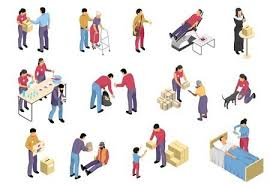 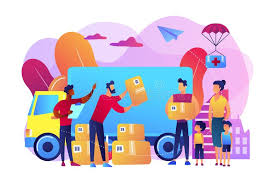 back to text
Nobel Prize winner: someone who has won a Nobel Prize/ κάποιος ή κάποια που κέρδισε βραβείο Νόμπελ
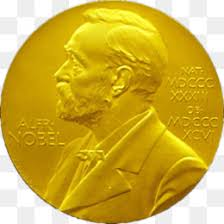 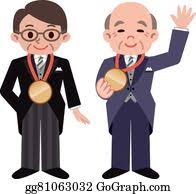 back to text
is of Albanian origin: κατάγεται από την Αλβανία
She is of Hispanic origin.
This word is of Greek origin.

homeland: the country where someone was born/ πατρίδα, γενέτειρα
Greece is his homeland.
back to text
the Golden Fleece
fleece: the woolly coat of a sheep/ προβιά
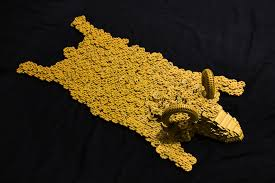 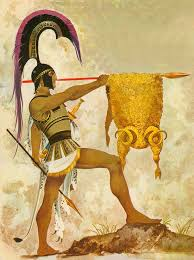 back to text
call: to use a word or name to describe someone or something in a particular way
call somebody something: 
He is calling her a liar.
         to have a particular name or title, or use a particular name or title for someone or   something.
Our son is called Matthew.
back to text
The temperature is mild: the temperature is fairly warm/ η θερμοκρασία είναι ήπια.
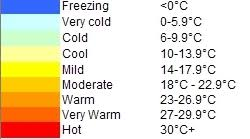 back to text
mountainous: a mountainous area has a lot of mountains.
Greece is a mountainous country.
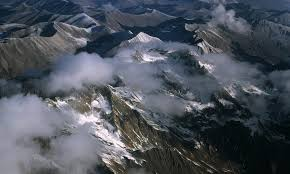 back to text
grow vines:  
grow: to make plants or crops develop and produce fruit or flowers/ καλλιεργώ
vines: a plant that produces grapes/ κληματαριά
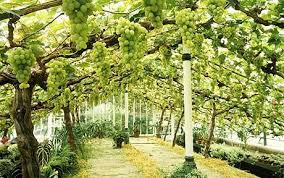 back to text
citrus fruit: εσπεριδοειδη φρούτα
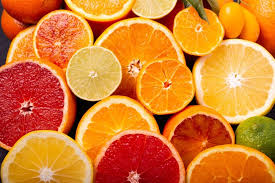 back to text
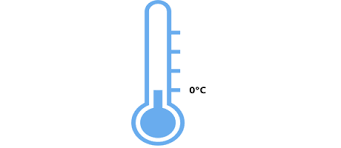 the temperature rarely drops below zero
rarely: not often/ σπάνια
drop below zero: πέφτει κάτω από το μηδέν

leave their hometown: go away from the place where you were born and spent your childhood.
leave: go away from a place: φεύγω
back to text
copper and coal mines
     copper                                          coal                                          mine



       χαλκός					κάρβουνο						ορυχείο
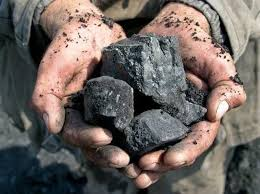 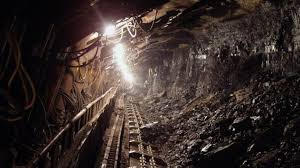 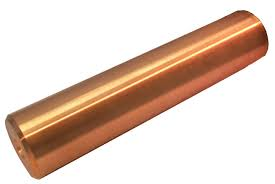 back to text
oil wells: a hole that is dug in the ground so that oil can be taken out / πετρελαιοπηγή
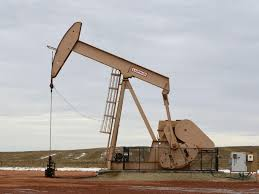 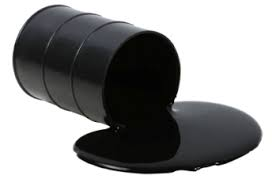 back to text